Kingsbury HS JROTC FEB-MAR 2025
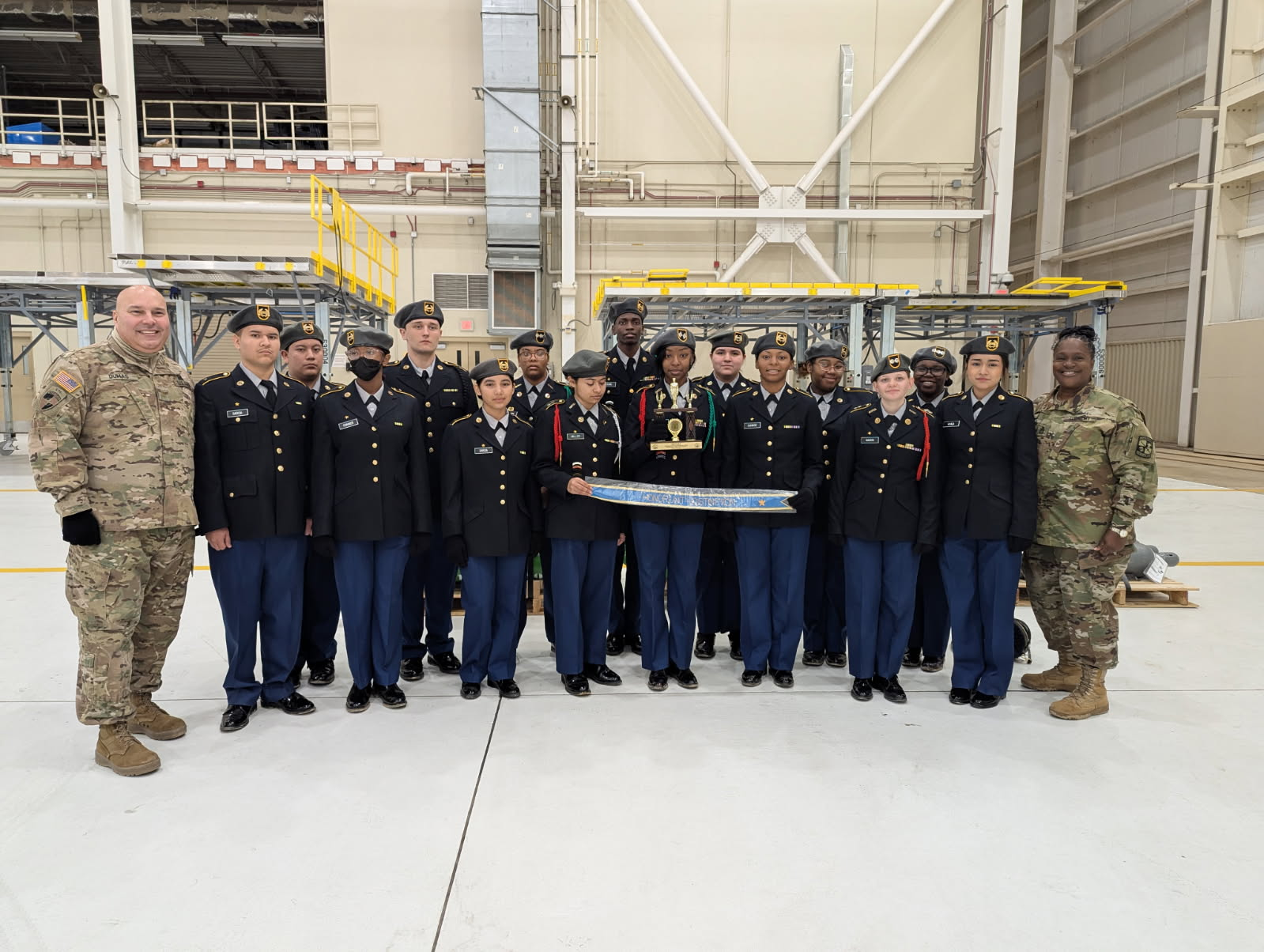 Kingsbury High School Cadets Participated at the Annual MSCS JROTC Drill Team Competition

Our Falcon Battalion represented Kingsbury High School at the annual MSCS Drill Team Competition.  C/MAJ Anna Brokamp said “This was a great opportunity to meet other Cadets in the County and measure our knowledge and skills against them”.  “We placed at the Unarmed event, our hard work and sacrifice pay off” C/COL Erieuna Johnson.  Kingsbury Cadets continues to represent Kingsbury in a positive way, solidifying their ranking in the county. Go Falcons!